Lisovací koš
Vadim, Tomaš, Goša, Martin, Jára
8.B
Problém
Přeplněný koše
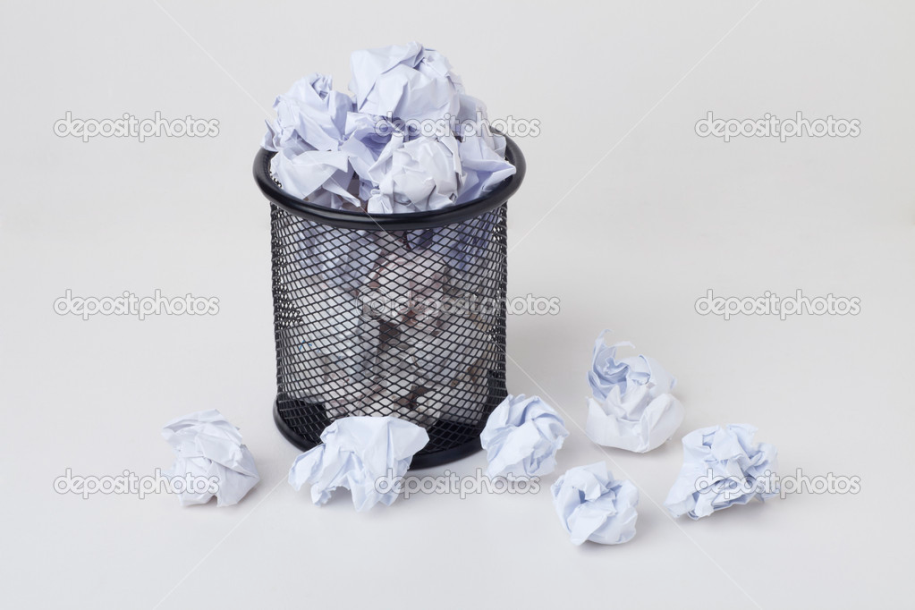 Vynález
Lisovací koš
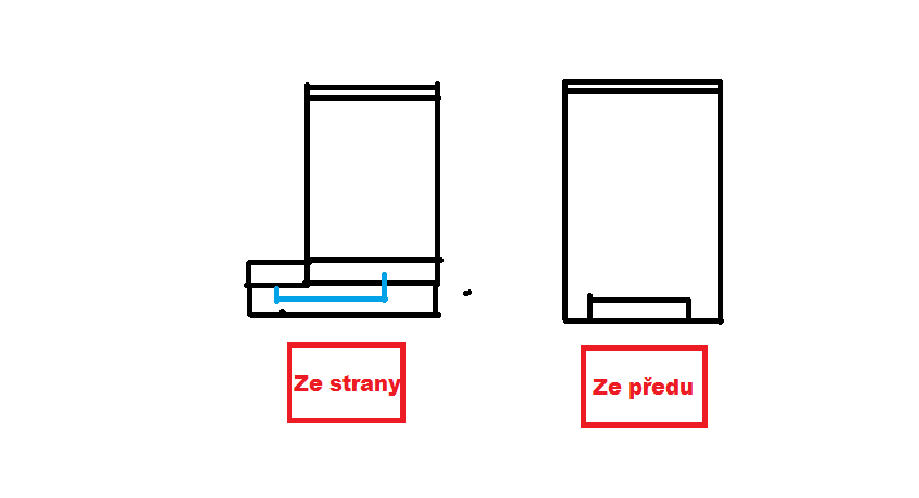 Výhody a Rizika
Výhody
Prázdný koš
Rizika 
Přetlakování
Špatné těsnění pístu
Peněžní hodnota
Analýza trhu